Postops Going Home in India
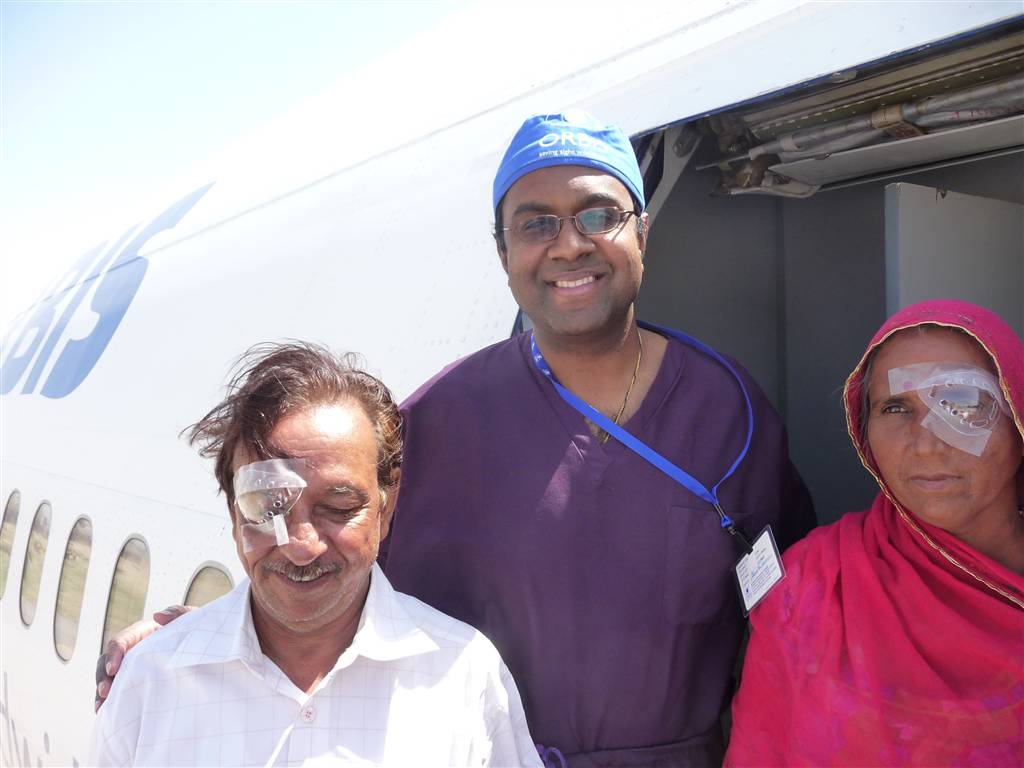 Operating without a Microscope in Africa
Teaching in Clinic in India
Pediatric Screening
Live Surgery
Greeting Patients on 1st Day
Teaching in Macha, Zambia
With ORBIS
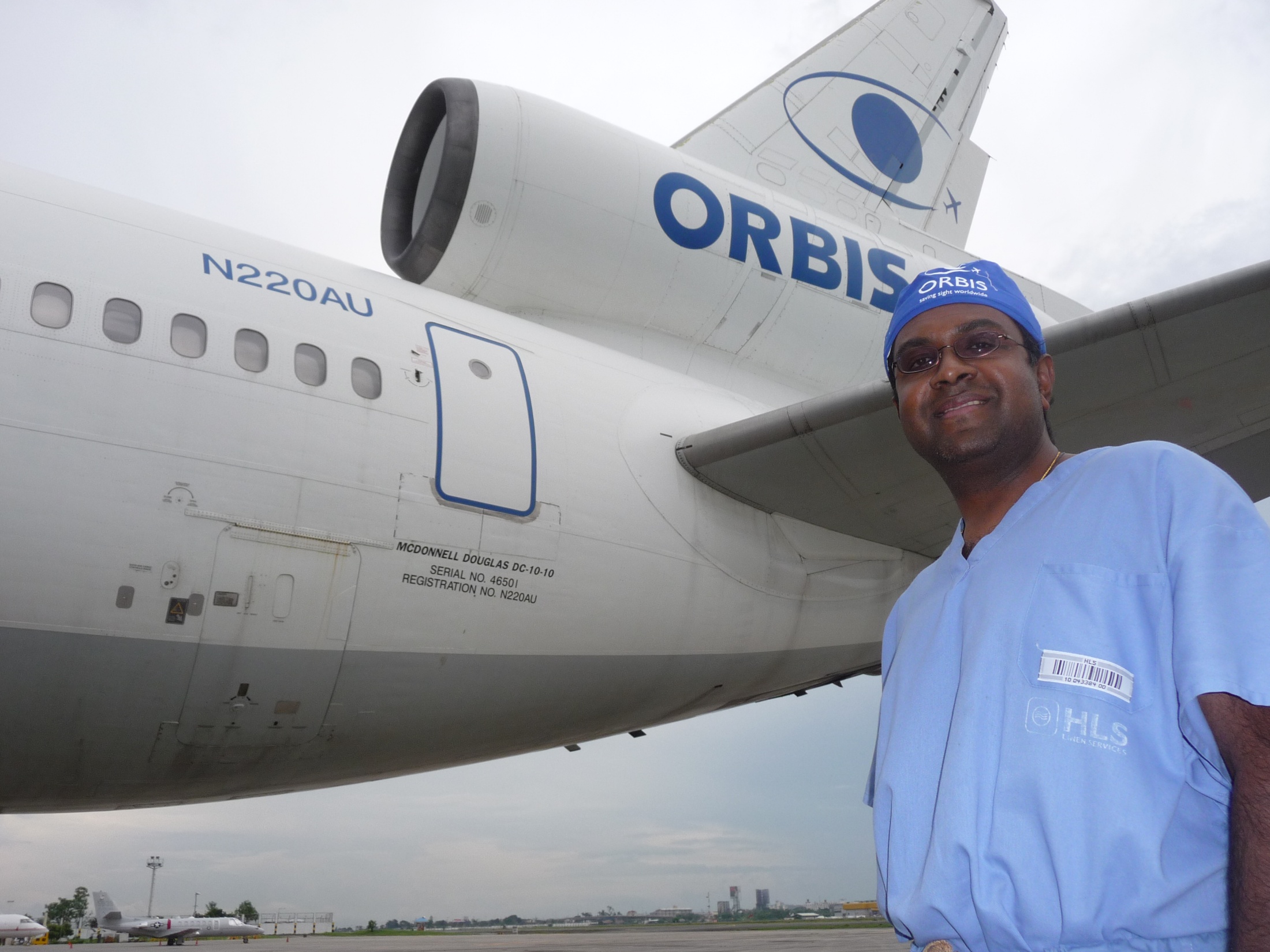 With Hands-On Trainees